Из истории возникновения часов
Выполнил :       Кукишвили Арсен  
                             ученик 2 «В»класса
Руководитель: Дзобаева Инна 
                             Викторовна
Цели:
1.Познакомить с историей возникновения часов.
2.Познакомить с видами часов.
3.Подвести к пониманию значения часов и их функции.
4.Формировать умение использовать время разумно, с пользой работы и учебы.
Солнечные часы
Огневые часы
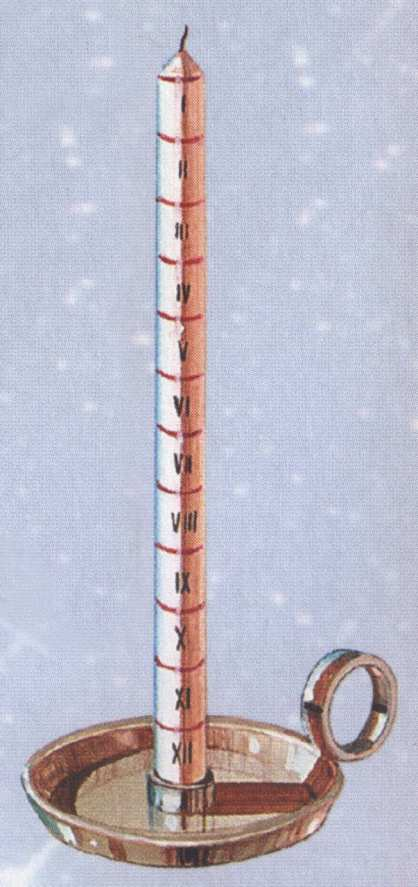 Еще одним интересным видом часов стали часы огневые - тонкие свечи длиной около метра с нанесенной по всей длине шкалой, сгоравшие также за определенное время.
Песочные часы
Песочные часы – также один из самых древних видов часов. В средние века появились песочные часы с прикрепленным к ним циферблатом. Возле таких часов неотлучно дежурил смотритель. Через каждый час, как только песок из одного сосуда перетекал в другой, смотритель должен был переворачивать часы и вручную переводить стрелку на циферблате
Шахматные часы - прибор для осуществления контроля времени в настольных играх на двух человек, таких как шахматы, шашки
Куранты
ЧАСЫ В ГОРОДЕ
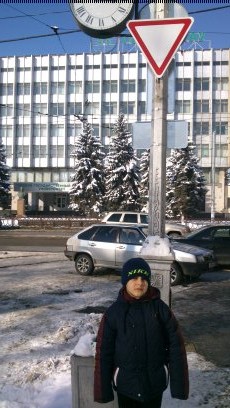 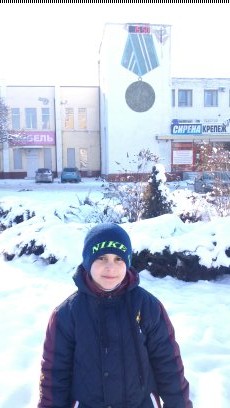 Я в часовой мастерской
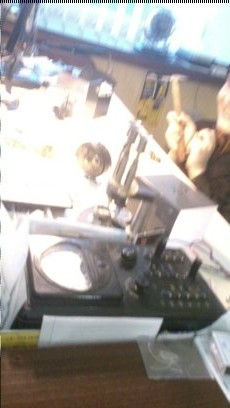 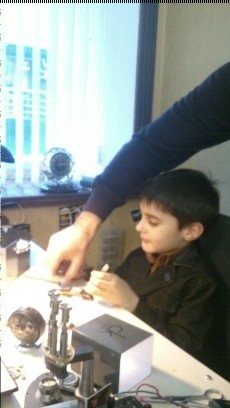 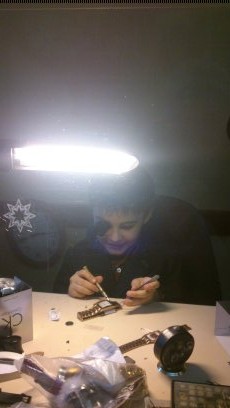 А у меня получается…
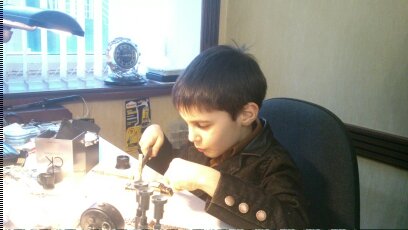 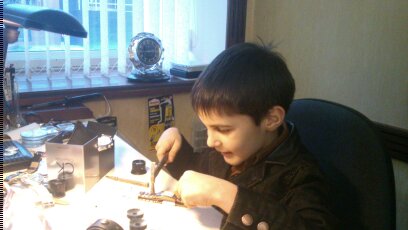 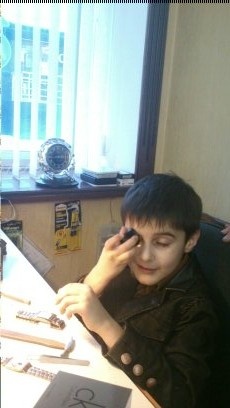 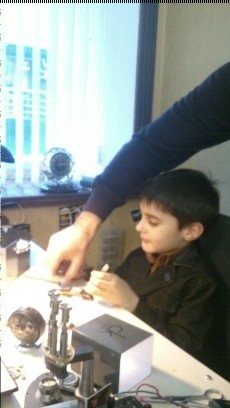